Статистика в области бедности в Монголии
М.Оюнцецег
	Статистик
	Управление по демографической и социальной статистике
04 мая 2015 года
Содержание
Нормативно-правовая база
Закон о статистике
Статья 6. Система официальных статистических показателей и основа для их подготовки

   2) демографическая и социальная статистика; 
	d/ доходы, расходы и потребление домохозяйства и населения; 
	e/ питание населения, достаточность, энергетическая ценность, показатели питательности, показатели качества и гигиены; 
	f/ уровень жизни и бедность;
Статья 7. Проведение переписей и обследований

	1) Национальная комиссия по статистике несет ответственность за проведение следующих переписей и обследований : 
		d/ ежеквартальное социально-экономическое обследование домохозяйств;
Методология
Для анализа бедности необходимы три основных элемента
1. Индикаторы благосостояния, измеримые и приемлемые, для соответствующего ранжирования населения
2. Соответствующая черта бедности для сравнения с выбранным показателем с целью классификации лиц на бедных и небедных
3. Комплекс мер, которые объединяют отдельные индикаторы благосостояния в комплексный показатель по бедности.
Методология
Индикатор благосостояния: 
Доходы? 
       или
Потребление? 


Потребление
в краткосрочной перспективе, скажем, в течение года, потребление является более стабильным, чем доходы
домохозяйства зачастую могут выровнять свое потребление
сезонные изменения меньше влияют на потребление, чем на доходы
потребление в целом является более легким понятием для понимания респондентами, по сравнению с доходами
Что из них?
Методология
Построение агрегированного показателя потребления
1. Он должен быть максимально всеобъемлющим с учетом имеющейся информации
2. Включению подлежат как рыночные, так и нерыночные транзакции

Агрегированный показатель потребления включает пять основных компонентов:
Продукты питания
Непродовольственные товары и услуги
Жилье
Товары длительного пользования
Энергия
Методология
Продовольственный компонент
1. Включаются все возможные источники потребления
2. Только продукты питания, которые были фактически употреблены
3. Продукты питания, которые не закупаются, должны быть оценены и включены в показатель

Метод сбора данных
В столице и центрах аймаков – дневники
В центрах сумов и в сельской местности – припоминание
Методология
Черта бедности – абсолютнаяДля оценки черты бедности на основе потребностей в питании применяется метод «стоимости минимальных потребностей»Если человек не может себе позволить стоимость продовольственной корзины, то человек будет считаться бедным.Черта бедности включает два основных компонента: продовольственный + непродовольственный
Методология
Продовольственная черта бедности
2100 калорий в день на человека
Контрольная группа – нижние 40% населения
Продовольственная корзина
Для перерасчета продовольственной корзины в калории применялись коэффициенты пересчета калорий
Для получения стоимости продовольственной корзины была получена средняя стоимость единицы продукции
Была сделана оценка средней потребляемой калорийности
Методология
Например
1430 калорий – среднее количество потребляемых калорий нижними 40% населения Монголии
789 тугриков – стоимость суточной продовольственной корзины (на человека)
1159 тугриков = (789*2100)/1430 – стоимость суточной продовольственной черты бедности
35253 тугрика =1159*(365/12) – стоимость месячной продовольственной черты бедности
Методология
2. Непродовольственная черта бедности

Непродовольственная черта бедности – среднее непродовольственное потребление населения, чье общее потребление схоже с продовольственной чертой бедности
Продовольственная составляющая контрольной группы
Простой непараметрический расчет, как предложено у Раваллиона
Методология
Например

Продовольственная составляющая контрольной группы составляет 56,5% = 35253 тугрика
	
	черта бедности составляет: 35253/(56.5/100) = 62394 тугриков (на человека в месяц)
Методология
Кратко:

Показателем благосостояния является
Потребление

Сопоставимым показателем является
Абсолютная черта бедности
Методологии
«Руководство по бедности» Всемирный банк, август 2005 г. 

«Составление анкет для обследования домохозяйств в развивающихся странах» Всемирный банк, 2000 г.

«Руководство по составлению агрегата потребления для анализа благосостояния», Deaton. A, Zaidi. S, Всемирный банк, 2002 г.

«Сопоставления бедности», Ravallion. M, 1992 г.

«Черты бедности в теории и на практике», Ravallion. M, 1998 г.

«Класс разложимых показателей бедности», Foster. J, Greer. J, Thorbecke. E, 1984 г.

«Методология оценки бедности», подготовленная на основе вышеуказанных руководств и утвержденная Председателем НСО.
История социально-экономического обследования домохозяйств
Обследование доходов и расходов домохозяйств (ОДРД), с 1966 по июль 2007 г., ежеквартально
Обследование уровня жизни, 1995, 1998, 2002-2003, 3 раза
Социально-экономическое обследование домохозяйств (СЭОД)
Ежеквартально с июля 2007 г.
Виды СЭОД
Классификации
Система данных
24 супервайзера проверяют данные в сервере данных и отправляют ее в сервер данных супервайзеров в НСО.
Интервьюеры 92, супервайзеры 24.
92 интервьюера проверяют данные и направляют ее в сервер данных в НСО
92 интервьюера собирают информацию у выборочных домохозяйств  по таблицам
Домохозяйство
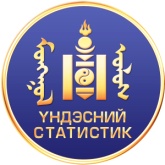 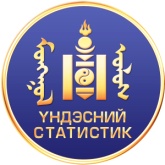 В течение 5-го и 8-го числа каждого месяца
В течение 2-го числа каждого месяца
В течение 1 числа каждого месяца
У супервайзеров есть 3 дня на проверку данных
Распространение данных
Показатели

Доходы и расходы домохозяйств
		Среднемесячные доходы на домохозяйство и их состав
		Среднемесячные расходы на домохозяйство и их состав
		Среднемесячный потребление продуктов питания на 	человека
		Состав суточного потребления продуктов питания и 	количество калорий на человека

Основные показатели бедности
		Показатель численности бедных
		Глубина бедности 
		Острота бедности
		
Неравенство
		Коэффициент Джини
		Изменение потребления по группам (децилям, квинтилям)
Распространение данных
Показатели

 Показатели уровня жизни 
	Количество членов домохозяйства, по статусу бедности
	Активы домохозяйств, по статусу бедности: жилье, скот, деньги и 	т.д. 
	Характеристики главы домохозяйства, по статусу бедности: 	возраст, пол, занятость, образование  
	Уровень образования населения, по статусу бедности
	Занятость населения, по статусу бедности
	Здоровье населения, по статусу бедности
Показатели оцениваются с применением весов выборки на следующих уровнях.

 Средний показатель по стране
 Место проживания: город и село; 
	Столица, центры аймаков, центры сумов и сельские населенные пункты
 Регионы: Запад, Хангай, Восток, Центр и Улан-Батор
Распространение данных
2. Ежегодные результаты:
1. Ежеквартальные результаты
Период: 
1 кв. – апрель
2 кв. – июль
3 кв. – октябрь
4 кв. – январь следующего года
Показатель
Среднемесячные доходы и расходы домохозяйств
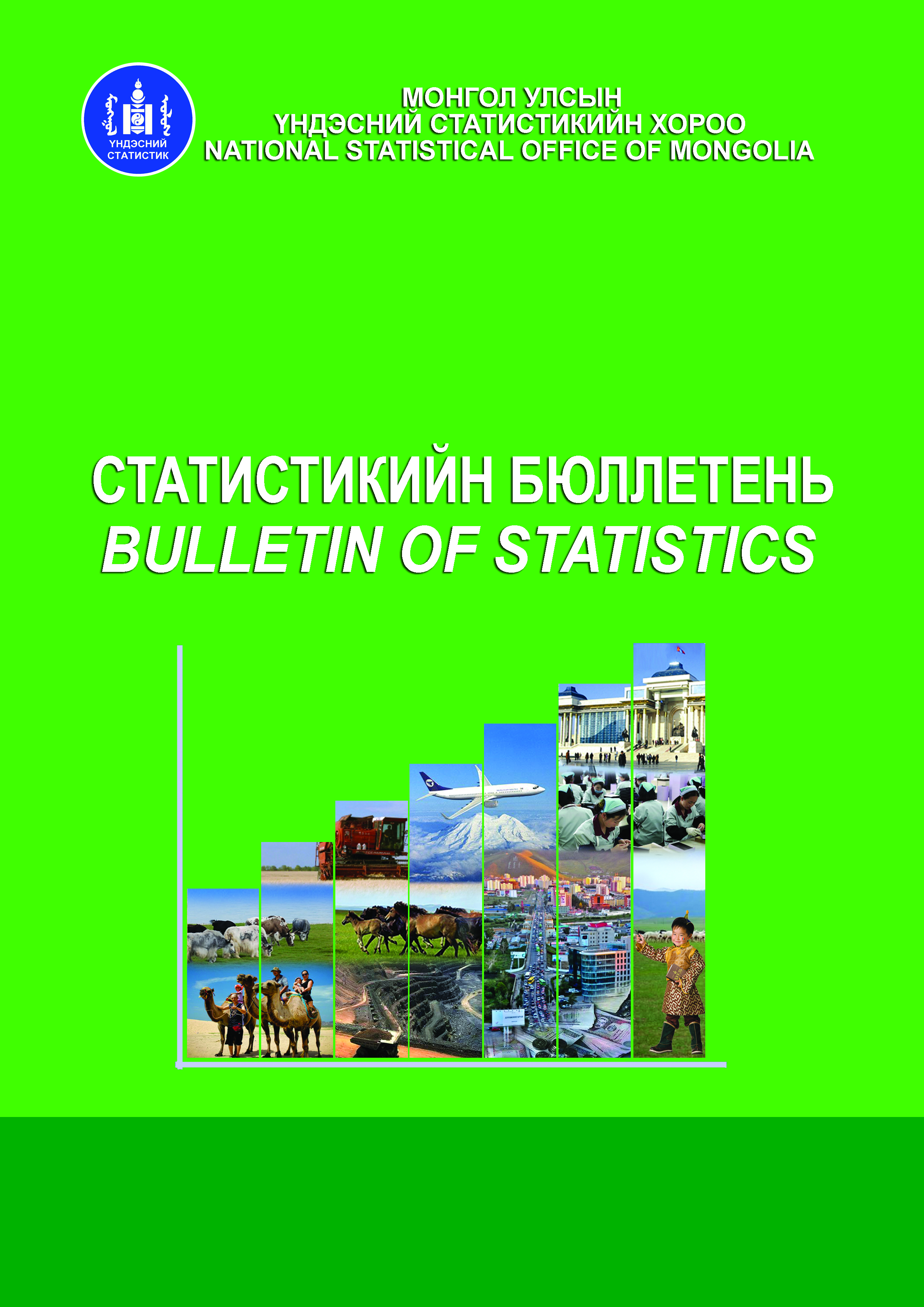 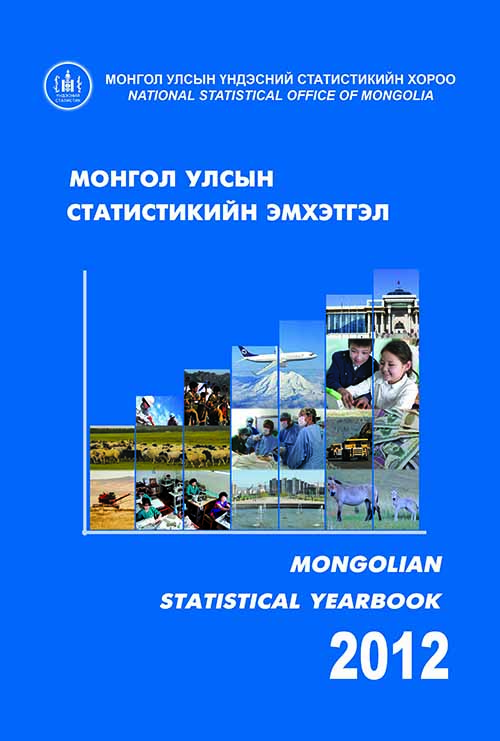 Период: год
Показатель:
 Доходы и расходы домохозяйств
 Показатели бедности
 Неравенство
 Другие показатели
3. Профиль бедности
4. WWW.1212.mn:
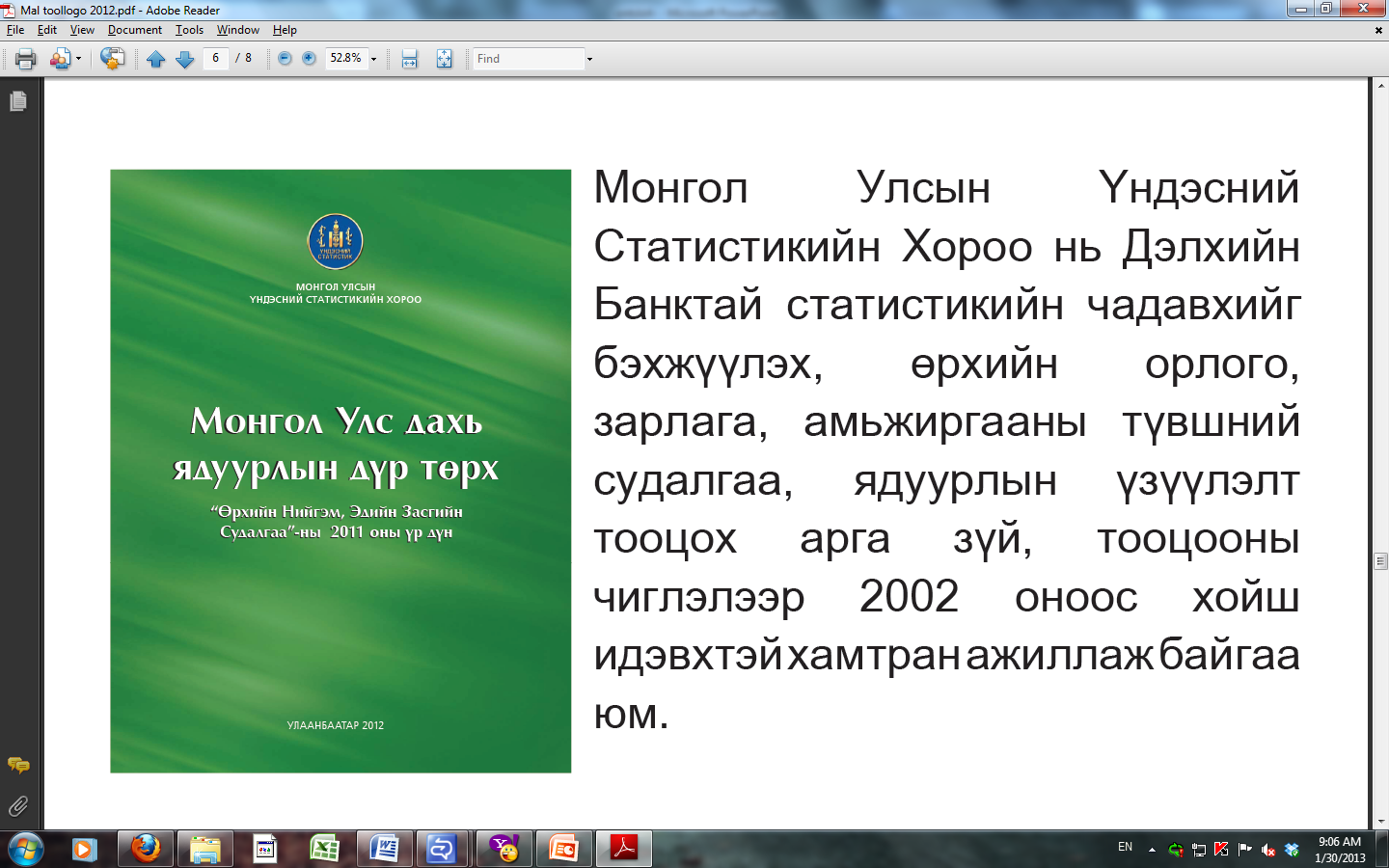 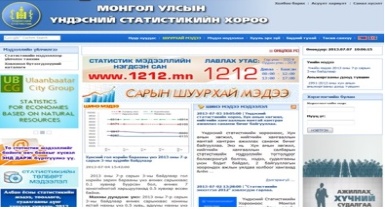 - Актуализация базы последними данными

-  База данных обезличенных микроданных обследований
Период :  ежегодно
Показатель: Комплексный
Годы публикации: 2002/03, 2007/08, 2010, 2011, 2012
Спасибо за внимание!
Здание Правительства III
Baga Toiruu-44 
Улан-Батор -20а, Монголиятел.: (976)-11-329125факс: (976)-11-324518 
E-mail: international@nso.mn
www.nso.mn 
www.1212.mn